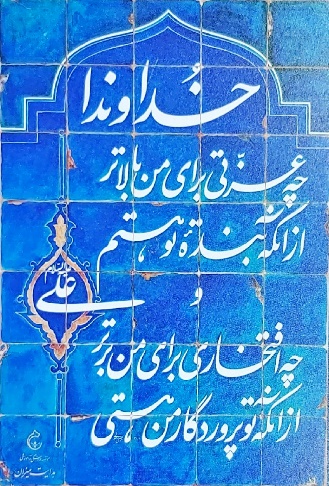 بسم الله الرحمن الرحیم
واژه آموزی درس سیزدهم
آشنایی با پسوند "نویس"
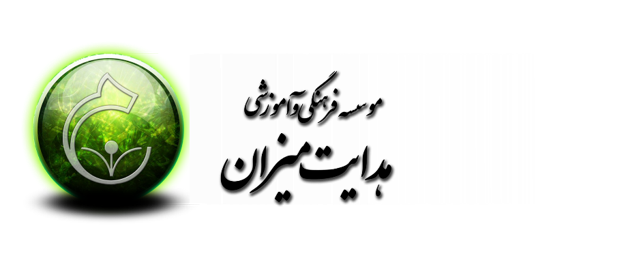 مانند: درخت ، گل ، کتاب ، خانه ، آش و...
کلماتی که از یک بخش (یا یک جز) تشکیل شده است و نمی توان آن را به بخش های کوچکتر تقسیم کرد
اسم غیرساده
مشتق-مرکب
مشتق
مرکب
اسم ساده
کلماتی که از دو یا چند بخش تشکیل شده است و می توان آن را به بخش های کوچکتری تقسیم کرد
انواع اسم از نظر ساختمان
معنی دار + معنی ساز
معنی دار + معنی دار
معنی دار + معنی ساز+ معنی دار
مشتق-مرکب
پسوند
مشتق
مرکب
پیشوند
میانوند
معنی دار + معنی ساز
معنی دار + معنی دار
معنی دار + معنی ساز+ معنی دار
مانند: مسگر ، آموزگار ، کدوبن ، هنردوست، خوش نویس
مانند: کتابخانه ،  آشپزخانه
مانند: سرتاسر، گفت و گو
مانند: نا در کلمه ناشنوا
مانند: و در کلمه گفت و گو
مانند: گر ، گار ، بن ، دوست، آمیز، انگیز، نویس
به قسمت معنی ساز این گونه کلمات، وند گفته می شود
داستان نویس
نمایشنامه نویس
برنامه نویس
روان نویس
..................
..................
خوش نویس
اسم + نویس
صفت + نویس
"نویس" از مصدر نوشتن می باشد.
معمولاً در ترکیب با اسم یا صفت می آید.
کسی که داستان می نویسد.
کسی که متن نمایشنامه را می نویسد.
کسی که برنامه را می نویسد.
کسی که با خط خوش می نویسد.
.................................................................
چیزی که (قلمی که) به صورت نرم و روان می نویسد.
.........................................................................
فعل
قید
صفت
ضمیر
اسم
انواع واژه
واژه ای که به همراه اسمی می آید و حالت و چگونگی اسم قبل از خود را بیان می کند.
واژه ای که در پایان جمله می آید و انجام کاری یا روی دادن حالتی را در یک زمان مشخص نشان می دهد.
واژه ای که به جای اسم می نشیند و از تکرار جلوگیری می کند.
واژه ای که در جمله می آید و یکی از اجزای جمله را به مفهوم خودش وابسته می کند.
واژه ای که برای نامیدن کسی یا چیزی یا حیوانی یا مکانی یا مفهومی به کار می رود
ترکیب وصفی
ترکیب اضافی
موصوف + صفت
اسم + صفت
اسمی که توسط صفت توصیف می شود. در این ترکیب صفت ، حالت و مقدار و خصوصیت و ویژگی اسم را بیان می کند.
گل زیبا
دانش آموز با هوش
معلم مهربان
کتاب علی
کلاس فارسی
سایت مدرسه
مضاف + مضاف الیه
اسم + اسم
اسمی که به دنبال اسم دیگر می آید و آن را کامل می کند. از مفهوم این ترکیب نوعی حالت مالکیت احساس می شود.
راه های تشخیص:
موصوف + صفت
ترکیب وصفی
راه اول: برای تشخیص ترکیب های وصفی از ترکیب های اضافی باید به نوع کلمات هر ترکیب توجه کنیم.
ترکیب اضافی
گل زیبا
سایت مدرسه
مضاف + مضاف الیه
معلم مهربان
راه های تشخیص:
موصوف + صفت
ترکیب وصفی
راه دوم: اگر به ترکیب "تر – ترین" اضافه کردیم و ترکیب معنی داشت، ترکیب ما وصفی است، در غیر این صورت ترکیب اضافی است.
ترکیب اضافی
پسر زرنگ
کتاب علی
مضاف + مضاف الیه
معلم مهربان
راه های تشخیص:
موصوف + صفت
ترکیب وصفی
راه سوم: اگر به آخر ترکیب فعلهای "است – بود" اضافه کنیم و جمله معنی داشته باشد، ترکیب وصفی است، در غیر این صورت ترکیب اضافی است.
ترکیب اضافی
پسر باهوش
کتاب علی
مضاف + مضاف الیه
معلم مهربان
راه های تشخیص:
موصوف + صفت
ترکیب وصفی
راه چهارم: اگر به ترکیب " این ، است" اضافه کردیم و معنادار بود، ترکیب وصفی است و در غیر این صورت ترکیب اضافی است.
ترکیب اضافی
پسر باهوش
کلاس فارسی
مضاف + مضاف الیه
معلم مهربان
پایان